Herbert Protocol National Launch via MS Teams
Wednesday 1 September 2021, 10:00 - 11:30
Do you support people living with dementia and their carers?
If so, this webinar is for you! 
Focus on Dementia, part of the ihub at Healthcare Improvement Scotland, are delighted to host a free webinar to support the multi-agency national launch of the Herbert Protocol in Scotland. 
The Herbert Protocol is a UK wide recognised scheme that focuses on people living with dementia who may be at risk of going missing. The main aim is for the Herbert Protocol form to be completed in advance so that significant information is recorded and readily available for police in the event of someone going missing.
Aim of the session: 
Through presentations and delegate questions we will:
Increase awareness and promote the use of Herbert Protocol and Purple Alert app
Introduce the communications toolkit to support the launch in local areas
Share examples of Herbert Protocol implementation already happening across Scotland
How to register:
Click here to register and check your email for joining instructions.
PLEASE NOTE: for full functionality Eventbrite must be opened in Google Chrome. If you are unable to access Chrome or have any difficulties please email us.
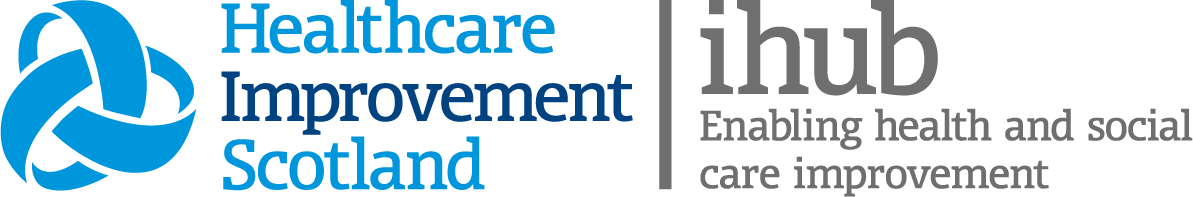 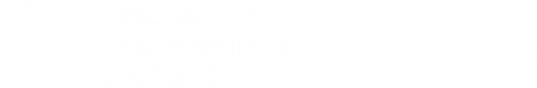 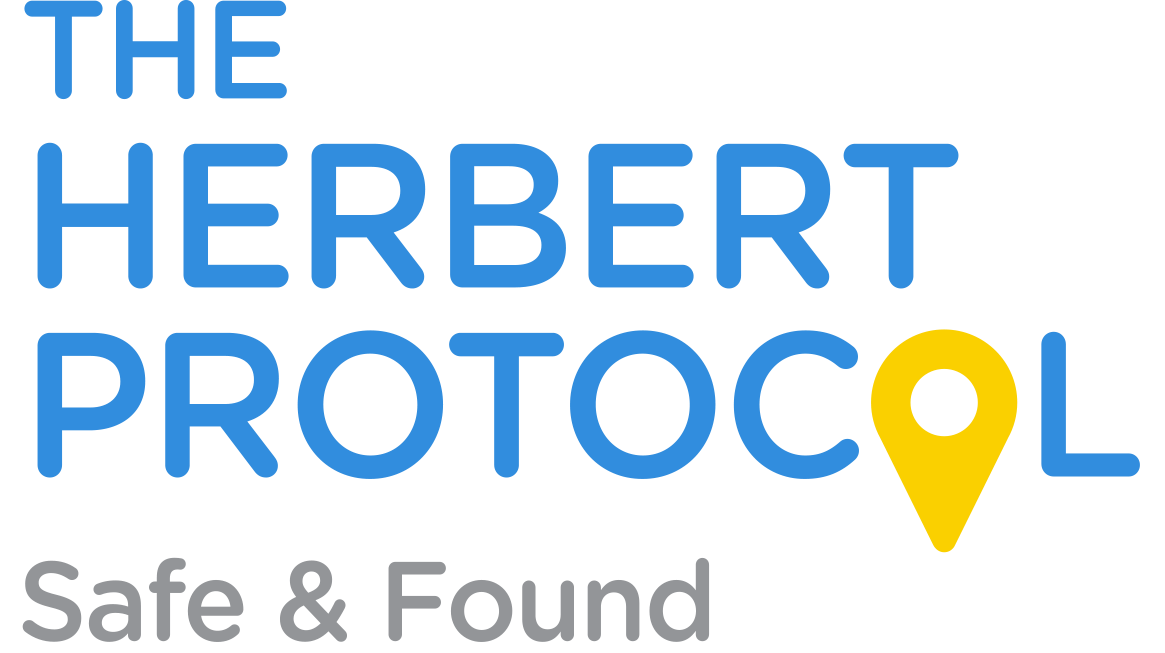 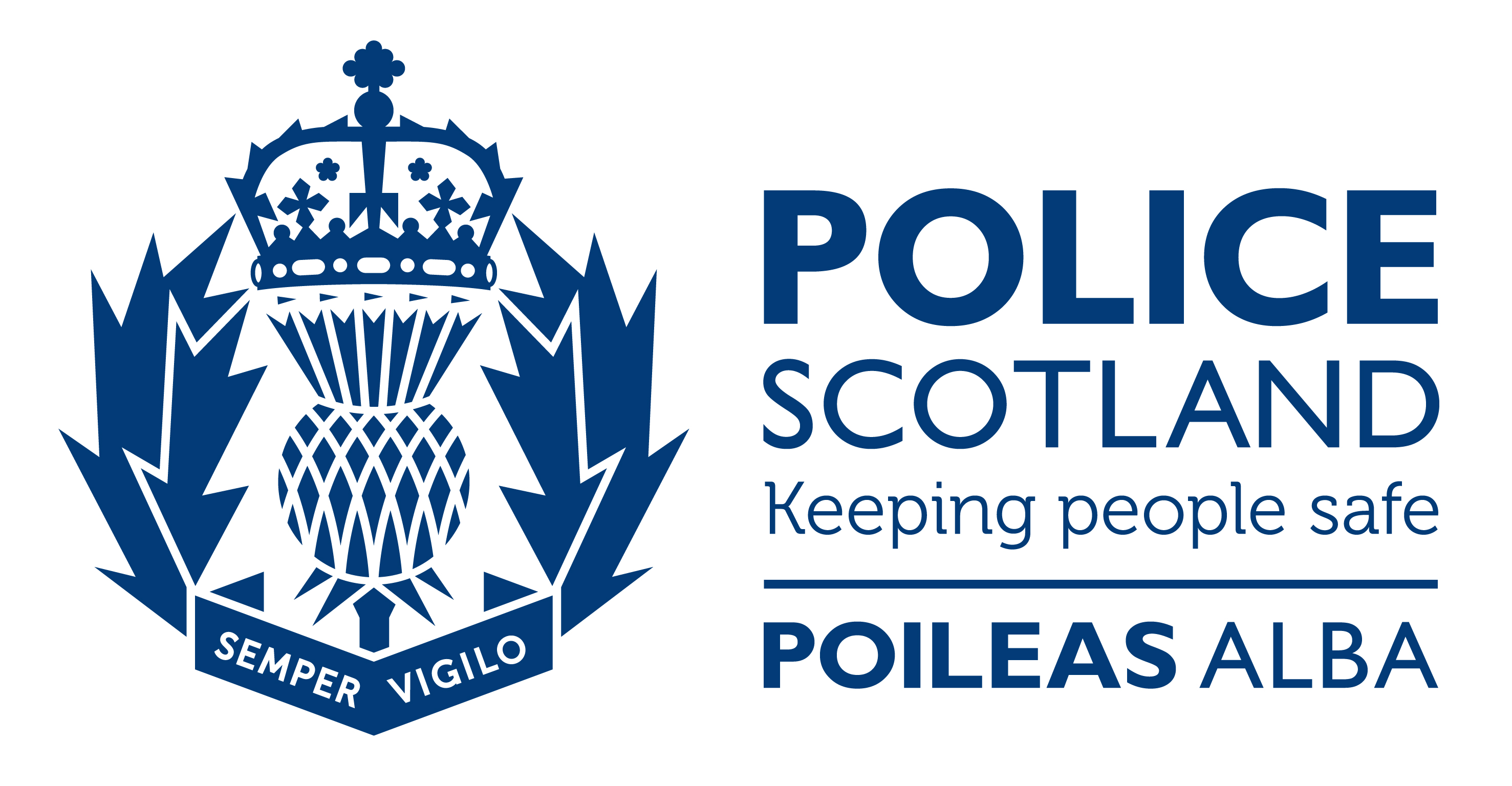 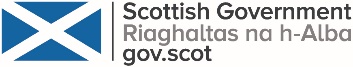 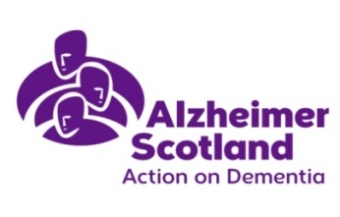 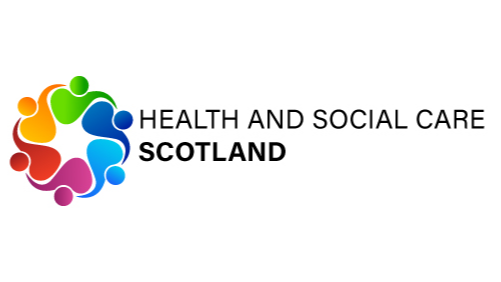 his.focusondementia@nhs.scot